Algoritmus X pri riešení drevených hlavolamov
Školiteľ: RNDr. Peter Borovanský, PhD.
  Autor: Erik Korbeľ
Motivácia
Riešenie rôznych druhov hlavolamov
Využitie pomerne neznámeho algoritmu X
Určovanie náročnosti hlavolamov
Generovanie hlavolamov
Vykresľovanie hlavolamov
Rozdelenie práce
Teoretické východiská
Návrh a implementácia práce
Testovanie algoritmov
Použité technológie
OpenGL
Kotlin
IntelliJ
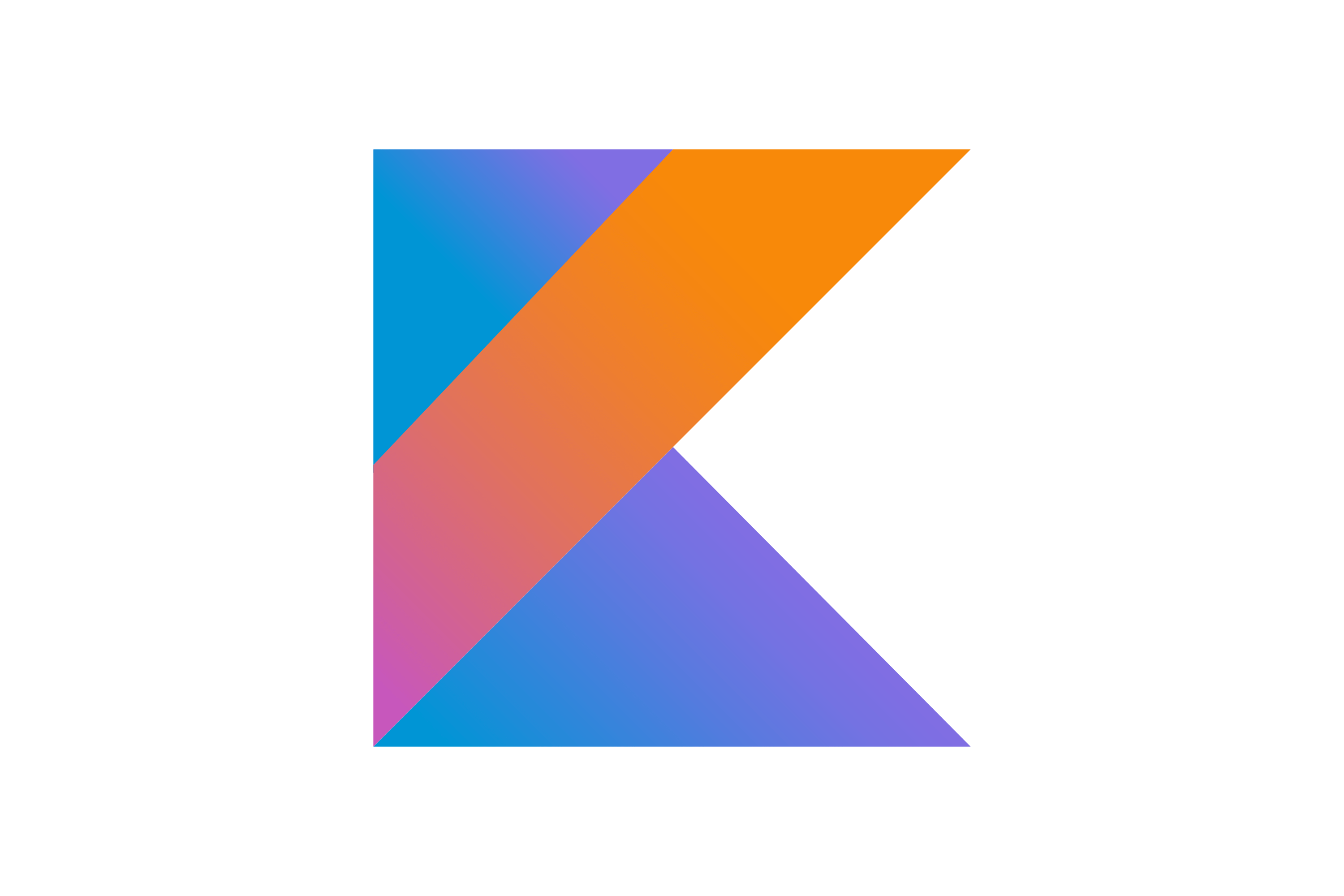 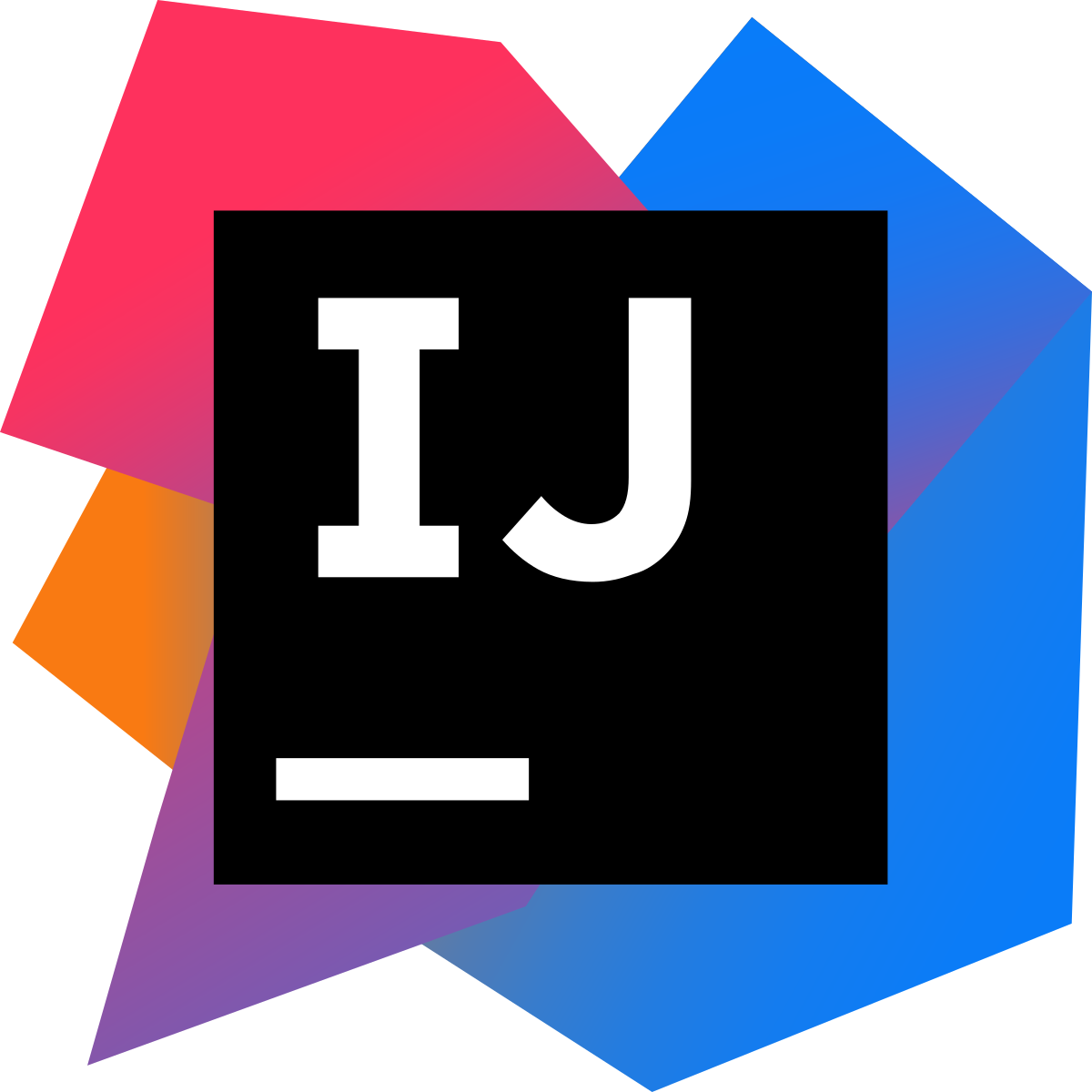 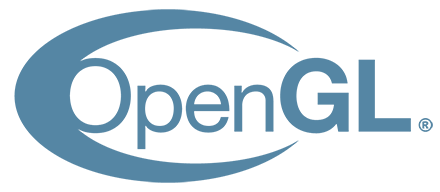 4
The Genius Square
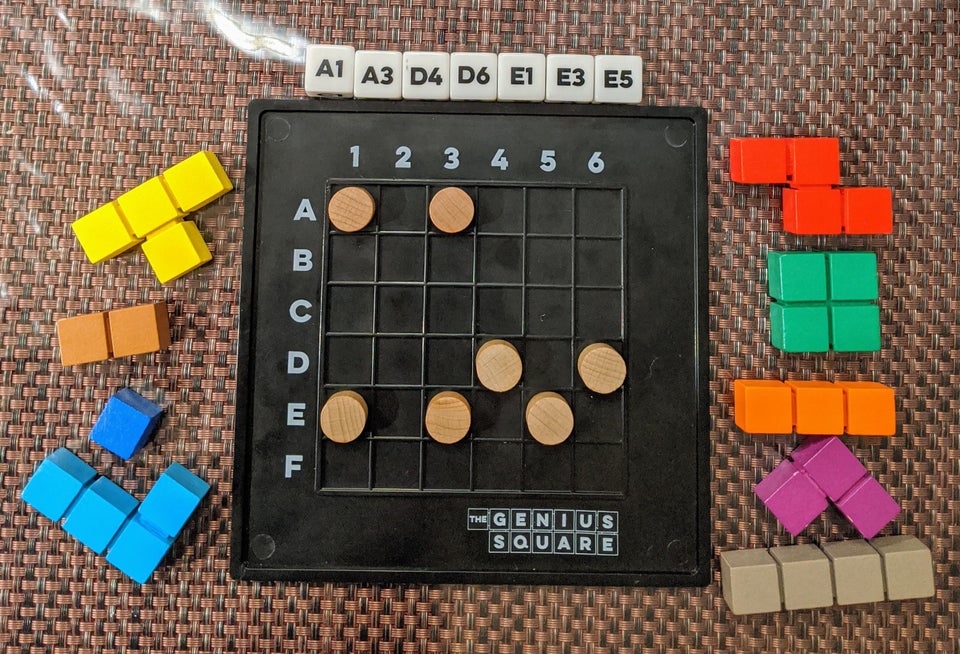 Hracia plocha 6 x 6
7 kociek, 7 valčekov
9 navzájom rôznych útvarov
Ubongo 3D
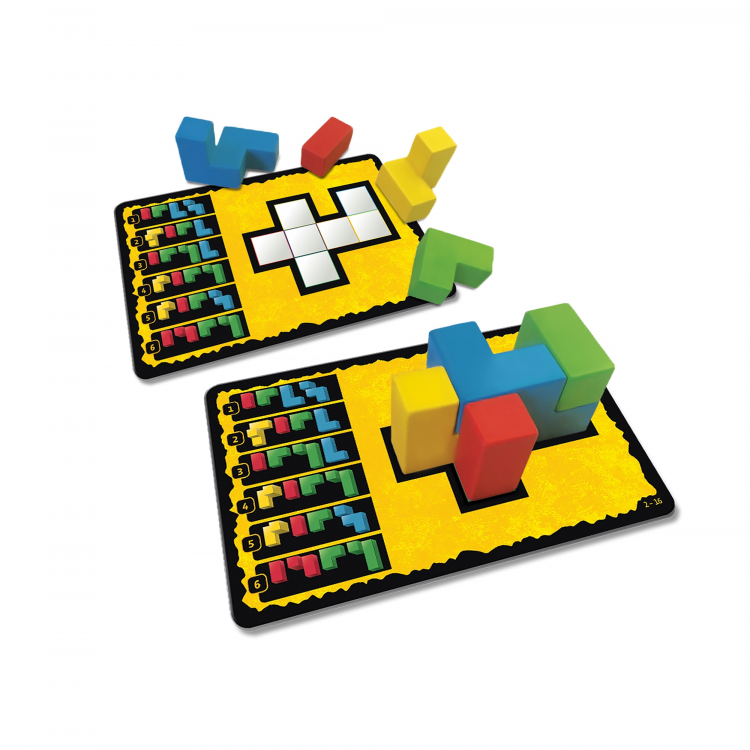 Stavba výšky 2, pôdorysy rôzne
Rôzne typy útvarov pre rôzne zadania
Problém úplného pokrytia
Množina S
Množina podmnožín S1, S2 ... Sn 
S1 ⋃ S2 ⋃ ... ⋃ Sn = S
S1 ⋂ S2 ⋂ ... ⋂ Sn = Ø
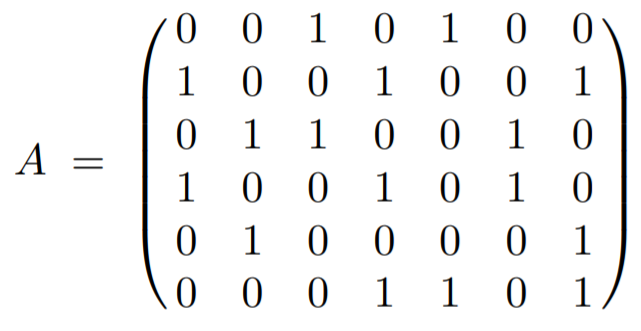 Algoritmus X
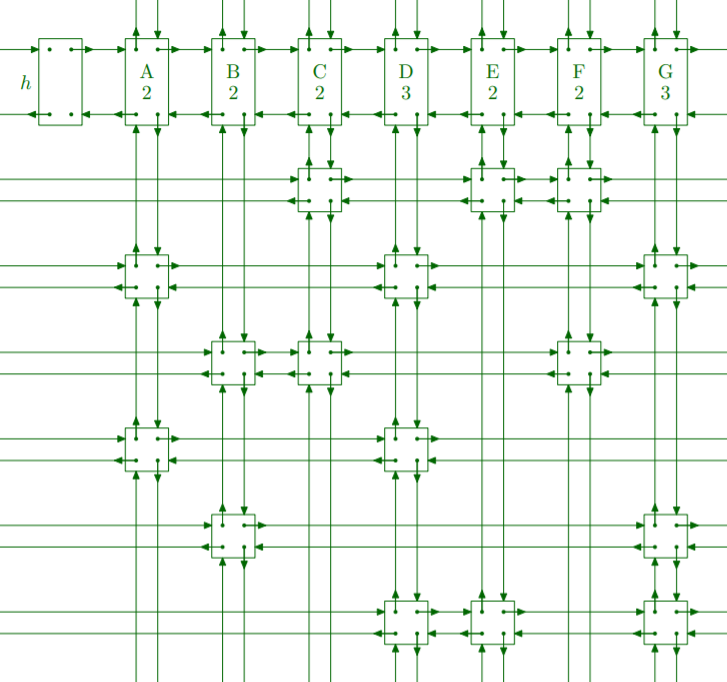 Donald Knuth
Matica / Spájané zoznamy
Backtracking
Moja implementácia výkonnostne porovnateľná s inými
Formalizácia hlavolamov
Základný bod hlavolamu
	class Point(var x : Int, var y : Int, var z : Int)
Miestnosť hlavolamu
	class Puzzle(val points : Set<Point>)
Útvar hlavolamu
	class Shape(val name : String, val points : Set<Point>) 
Zadanie hlavolamu
	class Task(val puzzle: Puzzle, val shapes : Set<Shape>)
Trieda Formalisation
Odstránenie symetrických riešení
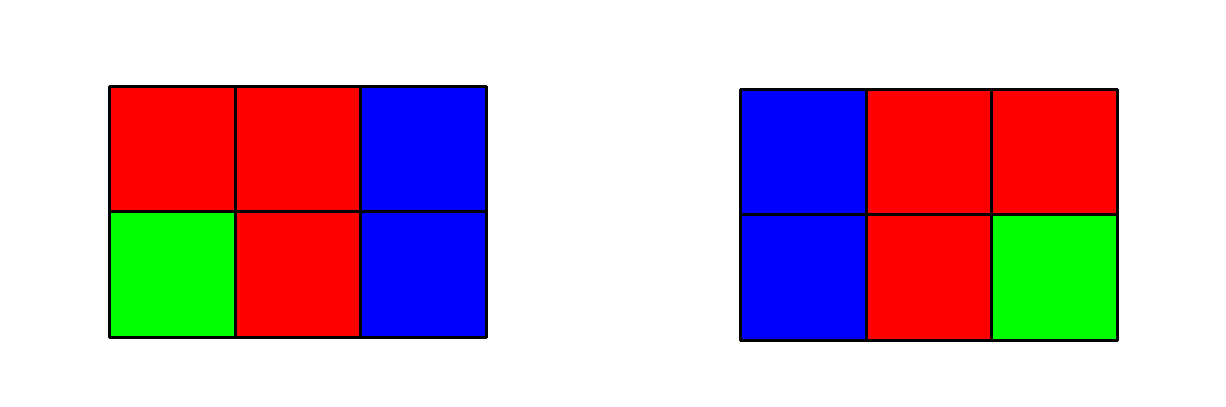 3D zobrazenie
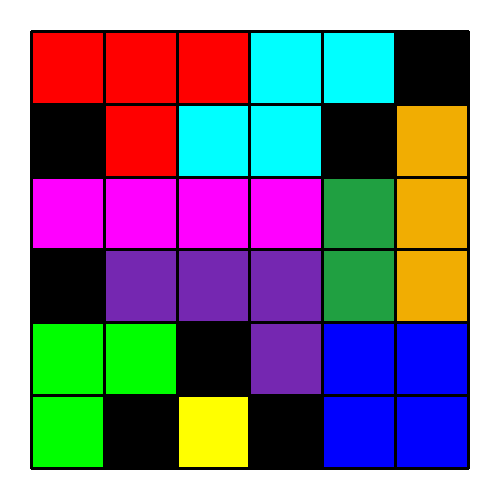 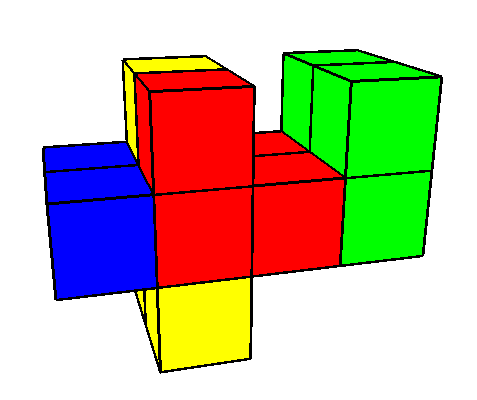 Generovanie zadaní
Klasifikácia obťažnosti hlavolamov
4 úrovne obťažnosti:
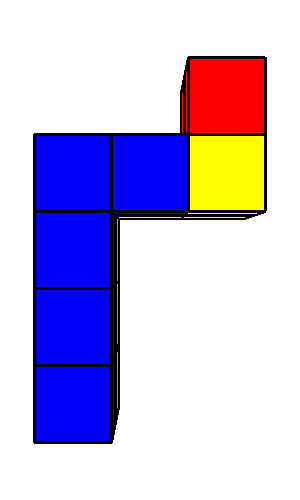 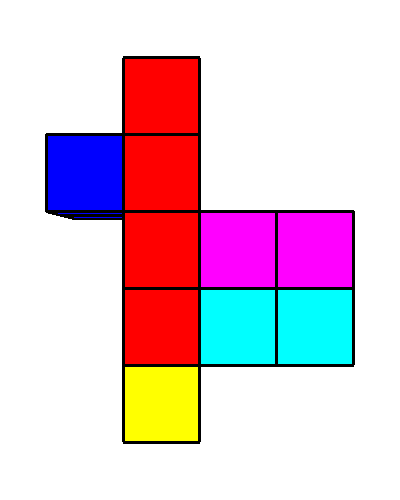 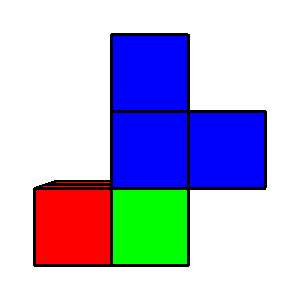 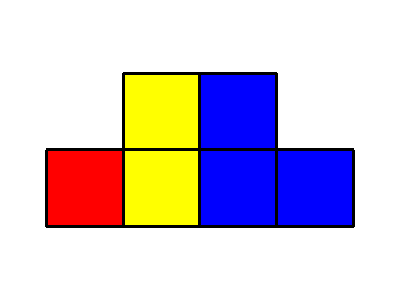 Prínosy práce
Vytvorenie konkurencie schopnej implementácie algoritmu X
Vytvorenie programu schopného riešiť, generovať a vykresľovať hlavolamy 
Možnosť použitia na iné typy hlavolamov
Možnosť použitia v hrách obsahujúcich hlavolamy
Oboznámenie sa s renderovaním pomocou OpenGL
Zlepšenie znalostí zásad čistého kódu
Ďakujem za pozornosť
Erik Korbeľ			2021